Možemo li drugačije?
Lidija Kralj, prof. matematike i informatike
pomoćnica ministrice, 
Ministarstvo znanosti i obrazovanja
NE
2
3
[Speaker Notes: Bilo  bi dobro da vrijedi pravilo iz engleske gramatike da ne smije biti dvostruka negacija ili matematičko za množenje negativnih brojeva
Određujte sebe prema onome što volite, a ne onome što mrzite.
Pokažite svoju strast prema stvarima koje volite, budite velikodušni pohvalite, potičite, zaplješćite 
budite za, a ne protiv]
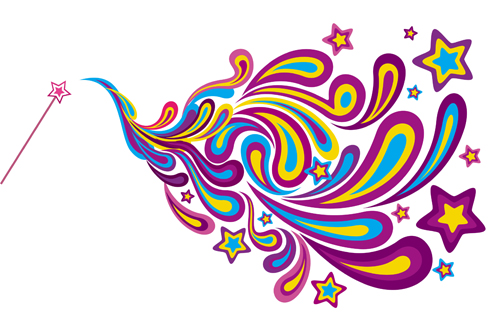 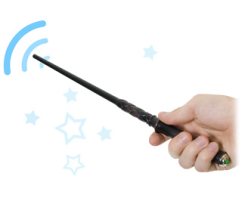 4
[Speaker Notes: Iako bi možda bilo bolje da nabavim čarobni štapić koji stvara i bežični internet ;)]
T
Zamislite jedan dvoznamenkasti broj.
Od tog broja oduzmite njegove znamenke.
37 – 3 – 7 = 27
Broj koji ste dobili potražite u tablici i zapamtite simbol desno od vašeg broja.
5
J
6
Čarolija?
Dvoznamenkasti broj sa znamenkama x i y
Vrijednost broja 10x + y
10x + y  x  y = 9x
Rezultat će uvijek biti višekratnik broja 9
7
[Speaker Notes: čarobni štapići postoje samo u bajkama i Ministarstvu Budućnosti ;) - vi u obrazovanju radite čaroliju]
8
9
Predrasude, stereotipi
Ali naši učitelji ne znaju dovoljno.
A znate, učitelji Informatike nisu baš dobri, djeca im se samo igraju. Kako će oni predavati obaveznu Informatiku?
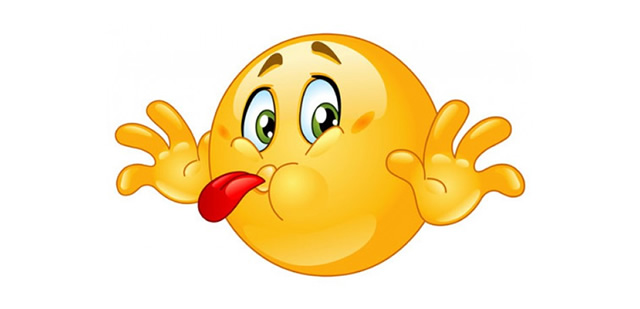 10
Koja slika pokazuje grafički prikaz domena u novom kurikulumu Informatike?
menti.com 436192
11
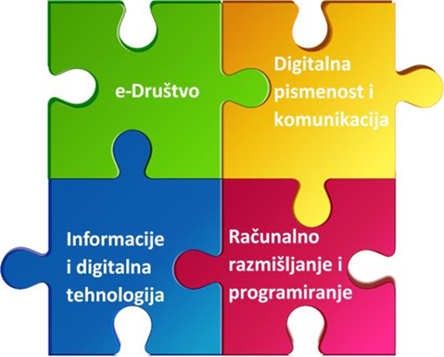 12
Informacije i digitalna tehnologija - 4.23
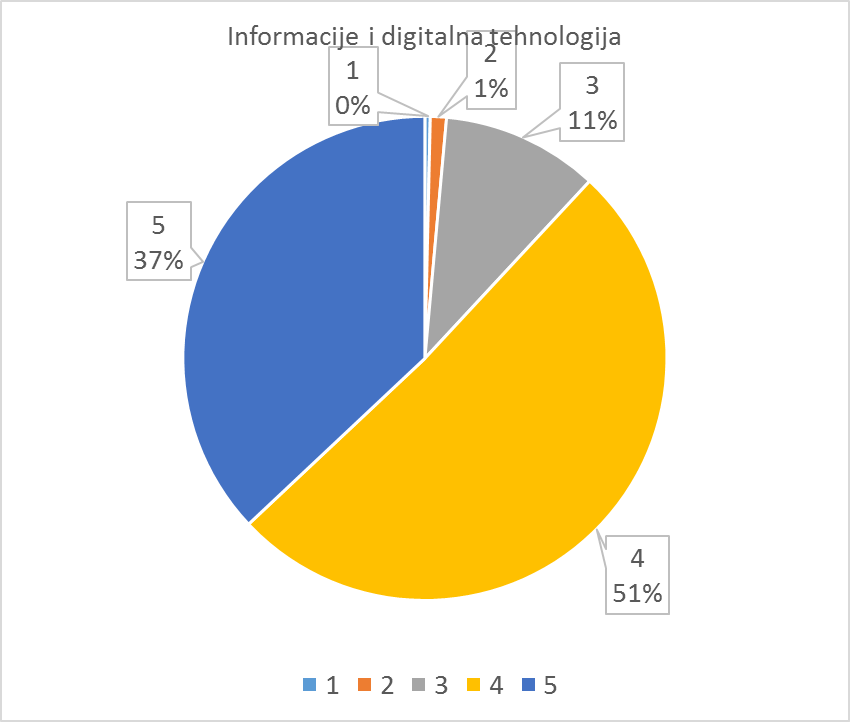 13
[Speaker Notes: temeljne koncepte rada računala i pojedinih uređaja, obrasce pohrane podataka te obilježja i načine prijenosa digitalnih informacija kako bi se razvile sposobnosti odabira i uporabe primjerene digitalne tehnologije i programa za obradu i predstavljanje podataka.]
Računalno razmišljanje i programiranje - 3.72
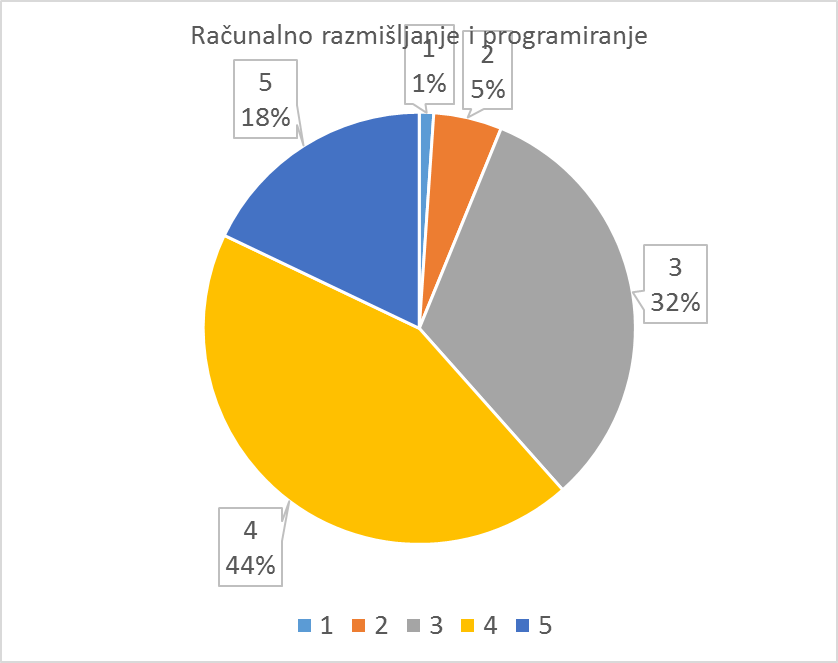 14
[Speaker Notes: Razvijaju se vještine logičkoga zaključivanja, modeliranja, apstrahiranja te rješavanja problema.]
Digitalna pismenost i komunikacija - 4.35
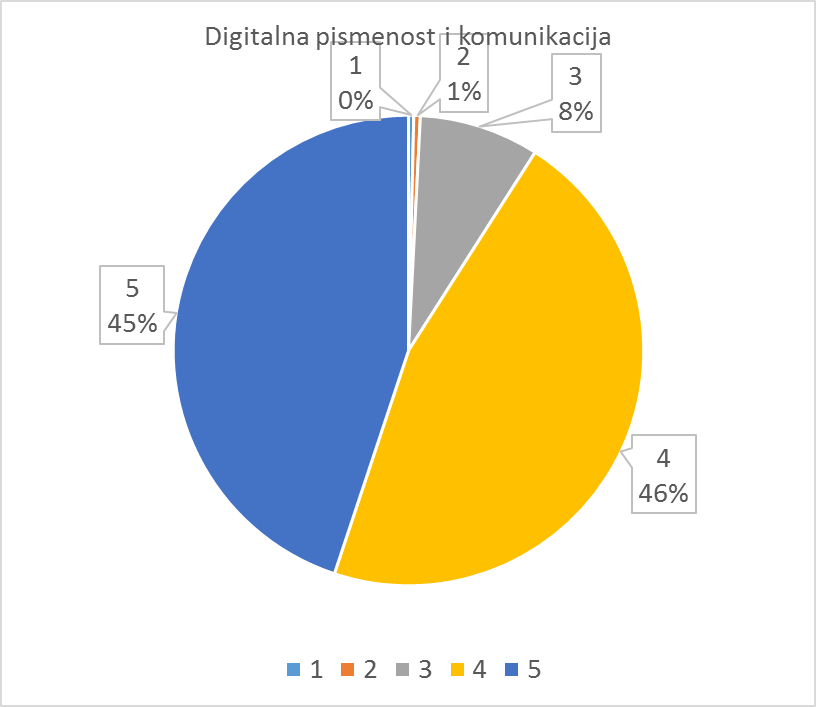 15
[Speaker Notes: Stalnim usavršavanjem te kompetentnom, kritičkom i kreativnom uporabom informacijske i komunikacijske tehnologije učenici preuzimaju aktivnu ulogu u stvaranju svojih pozitivnih digitalnih tragova. Radeći samostalno ili u timu, oni odabiru prikladne digitalne sadržaje i programe, stvaraju i objavljuju svoje digitalne sadržaje.]
E-Društvo – 4.01
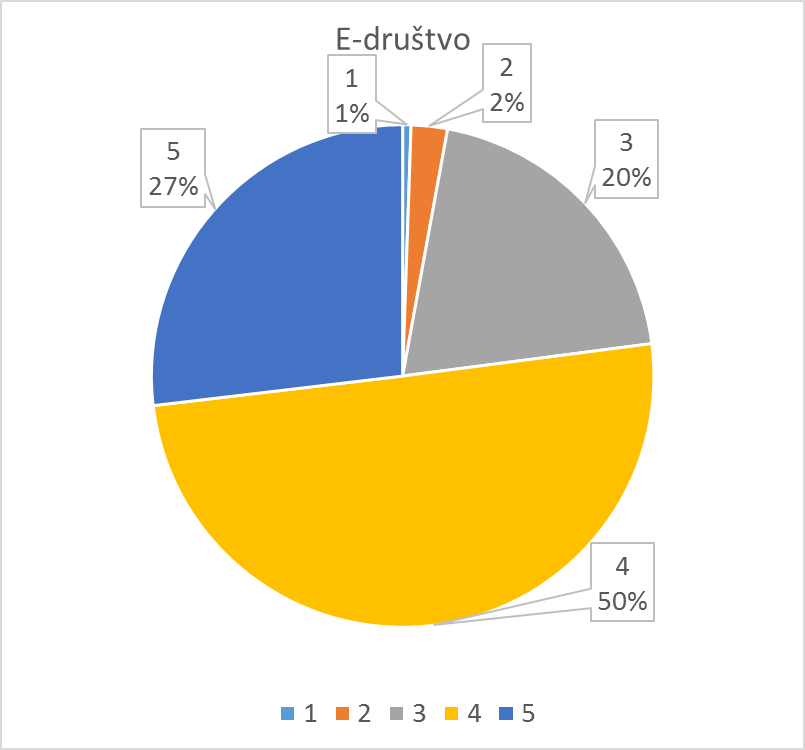 16
[Speaker Notes: Pristup digitalnomu društvu pravo je svakog pojedinca, a ujedno i izvor mogućnosti za uporabu raznovrsnih e-usluga koje mu to društvo pruža.]
17
Da sam ja učiteljica
A ja da sam učiteljica... pustio bih djecu pred školu:Gledajte, djeco! A poslije ćete sjesti uokrugI svaki će pričati šta je vidio.A naša učiteljica, da! samo rekne odozgo:U razred!... Koji prvi čuje, glasno zavikne:U razred! U razred!... I svi odmah trčimoKao da nas čeka med, a ne računica.Svima bi nam bolje bilo...Da sam ja učiteljica!

					Dragutin Tadijanović
18
[Speaker Notes: Branim uvijek učitelje, ponosna sam što u svakoj županiji poznam nekoliko izvrsnih učitelja, a još više njih preko interneta, društvenih mreža; Mislim da se ne mogu pohvaliti sa u svakoj državi na svijetu zna barem jednog učitelja, ali svakako u svakoj od zemalja EU bi moglo biti
Vi ste dokaz da Hrvatska ima izvrsne učitelje i nadam se da ćete mi pomoći pokazati javnosti koliko smo dobri i sposobni ponijeti promjene u obrazovanju]
Budite učitelj
19
[Speaker Notes: Znate djeco sve što učimo će vam trebati ]
Predrasude, stereotipi
Učitelji se boje moderne tehnologije.
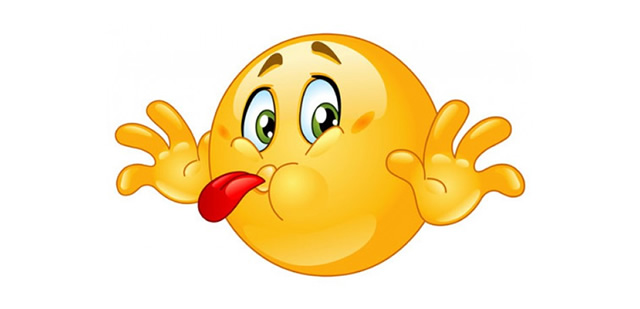 20
21
[Speaker Notes: Možemo mi ignorirati globalizaciju, mi zatvorimo okice, ali ona ide - Baričević]
Tehnologija & učitelji
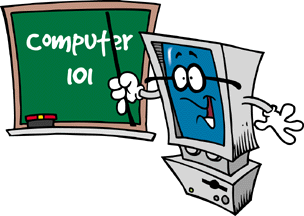 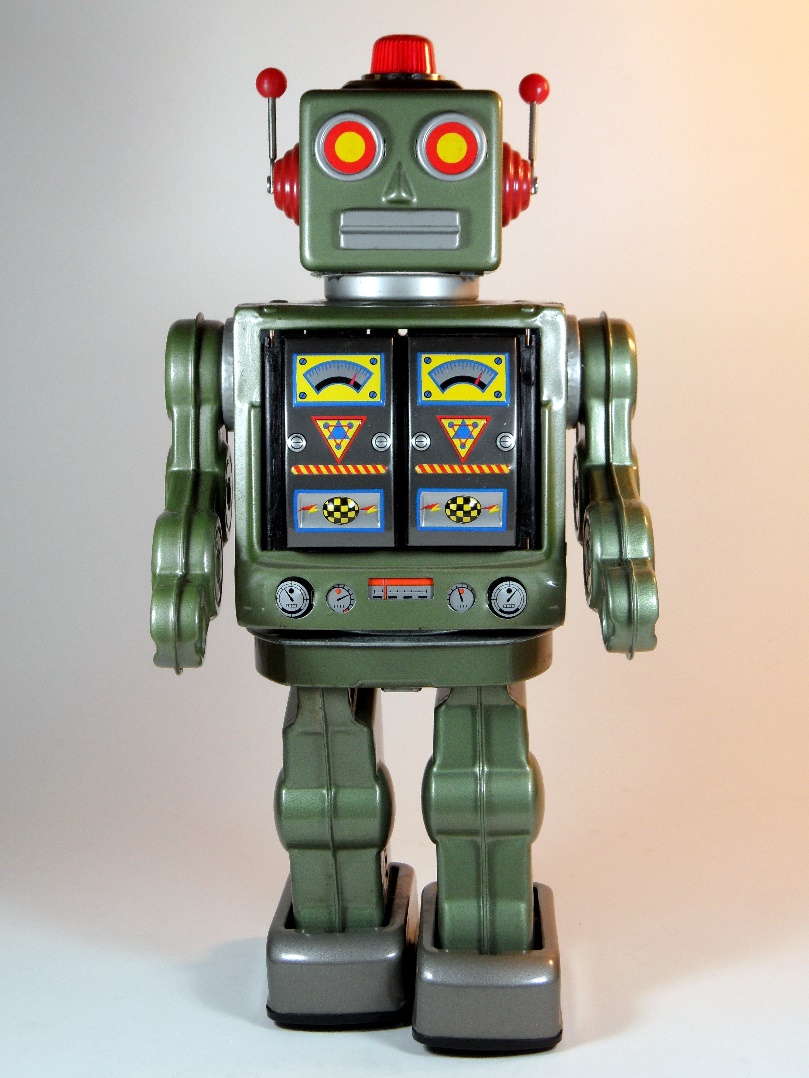 e-bilten MZO
22
[Speaker Notes: Hardver bez softvera je junk, softver bez dobrog poučavanja je samo noise
Nakon 26 godina u učionici i dalje vjerujem u čaroliju koju učitelji unose u razred
Tehnologija vs učitelji e pa ako ovo što radim može bolje napraviti robot ...]
Početak
Prije nego što krenu u potragu, dabrovi dobiju papir sa slikom prvog predmeta.
Od kojeg su predmeta dabrovi krenuli u potragu?

menti.com 436192
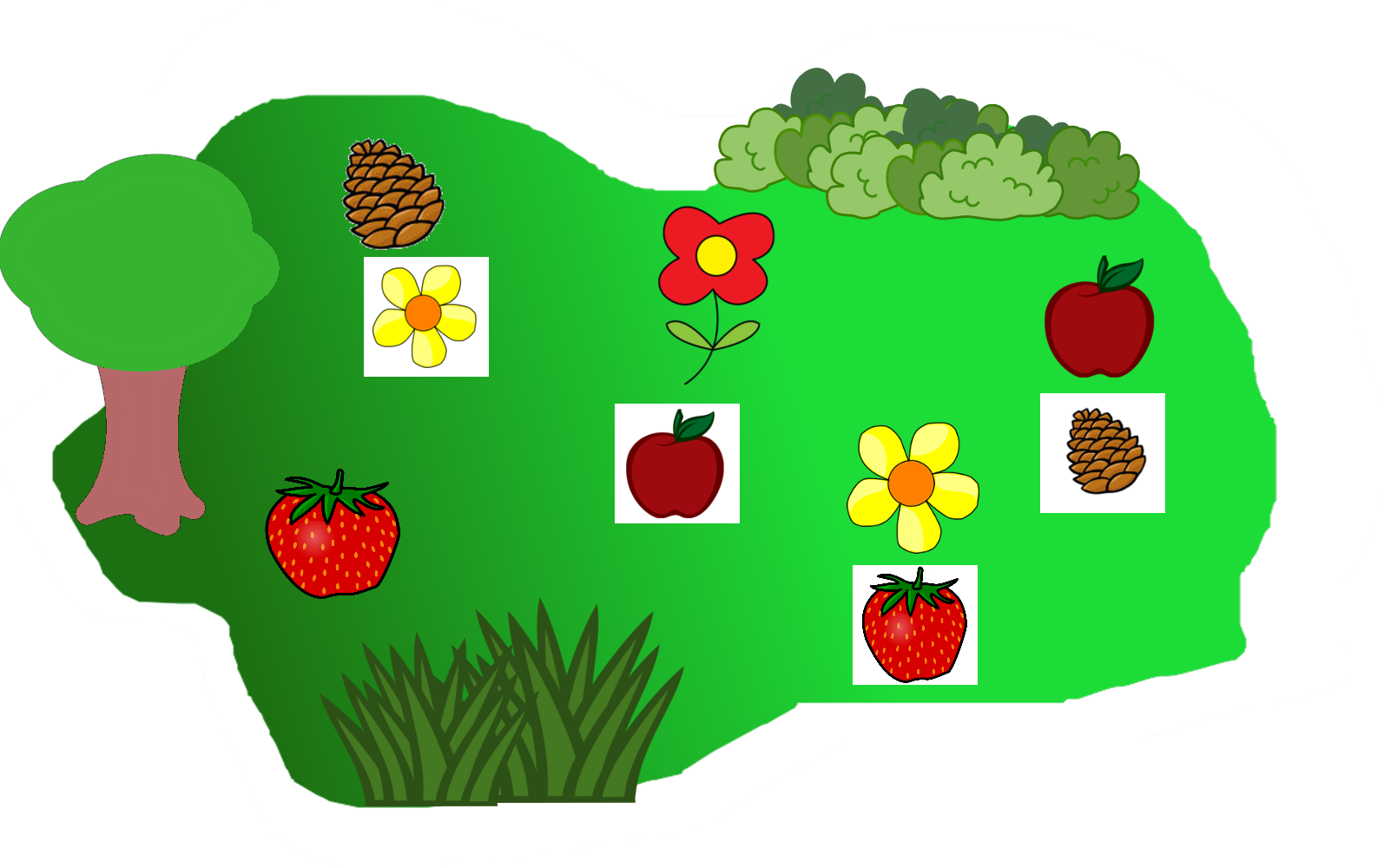 23
[Speaker Notes: Mali dabrovi igraju se na livadi. Trebaju pronaći pet predmeta prema određenom redoslijedu.]
Dabar
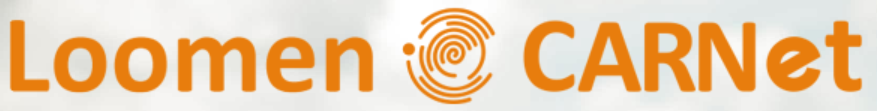 Međunarodno natjecanje iz informatike i računalnog razmišljanja
430 škola i 22 200 učenika 
13. – 17. studenog 2017.
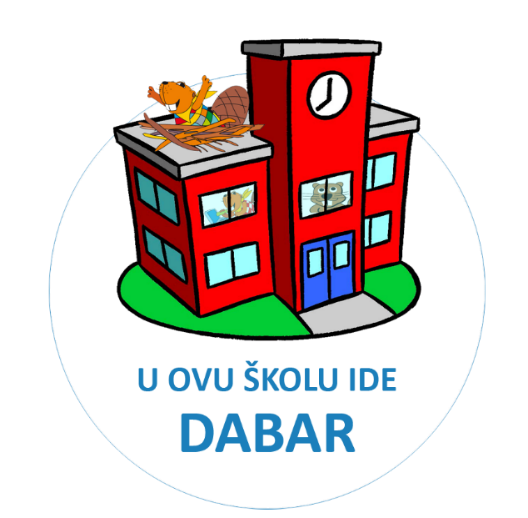 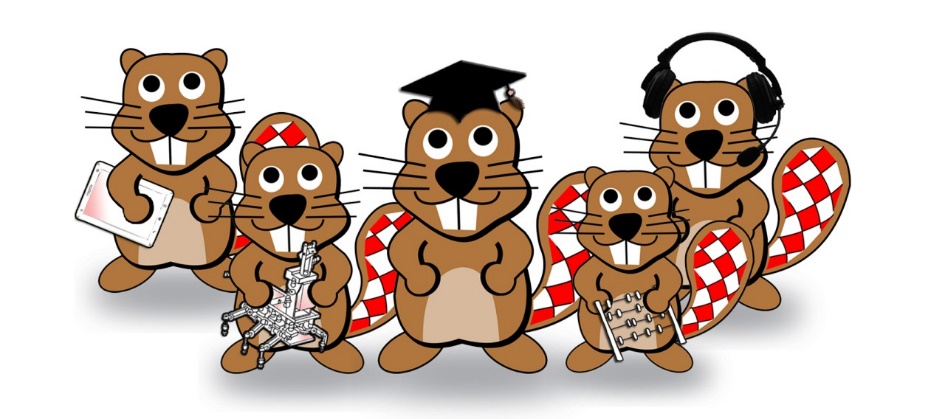 24
Predrasude, stereotipi
Ali ja ne mogu sve, nemam vremena, nemam opreme, ne znam odakle bih počela.
Pohvale su štetne.
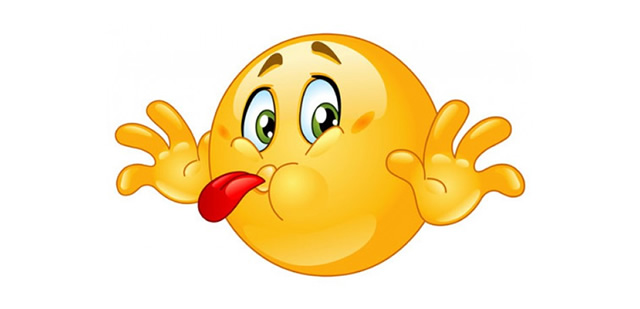 25
www.menti.com  267590
Mikroambicioznost
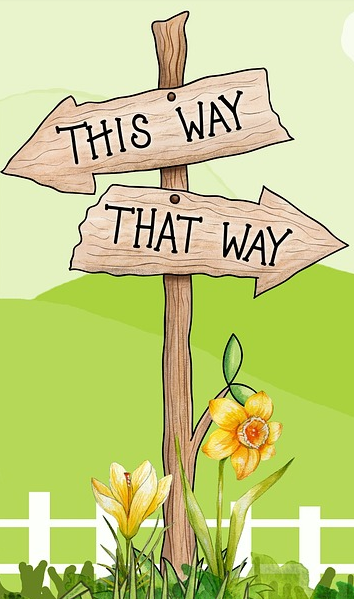 Ponosno radite na onome što je pred vama jer nikad ne znate gdje ćete završiti.
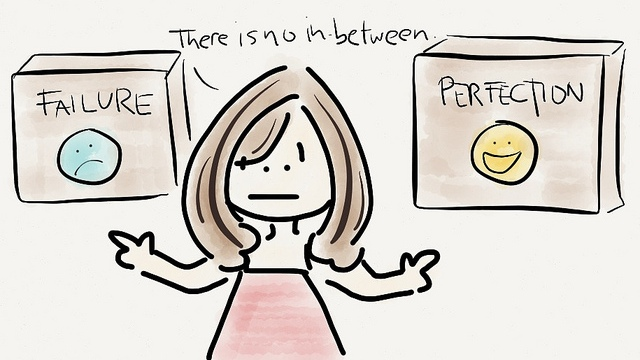 26
C.Diaz, https://www.rappler.com/move-ph/30461-10-ways-sabotage-own-success
[Speaker Notes: Ne postoje samo dva puta – Sve ili Ništa
Strastveno se posvetite ostvarenju kratkoročnih ciljeva - budite mikro-ambiciozni, ponosno radite na onome što je pred vama (što vas okupira ovaj čas)  - nikad ne znate gdje ćete završiti (možda u mzo ;) 
Zaboravljamo da je važan put do rješenja, da postoje različiti putevi. Ishodi – ostvarenje ishoda učenja na različite načine (primjer)]
Kritika ili pohvala?
Ne razmišljajte kritički samo o tuđim idejama, procjenjujte i svoje - prepoznajte svoje predrasude, privilegije, favoriziranje. 
Zar su pohvale opasne i skupe?
Zaplješćite, pohvalite, podržite.
www.menti.com  267590
27
[Speaker Notes: Pokažite podršku, budite za, a ne protiv]
Trampolin ili gnijezdo?
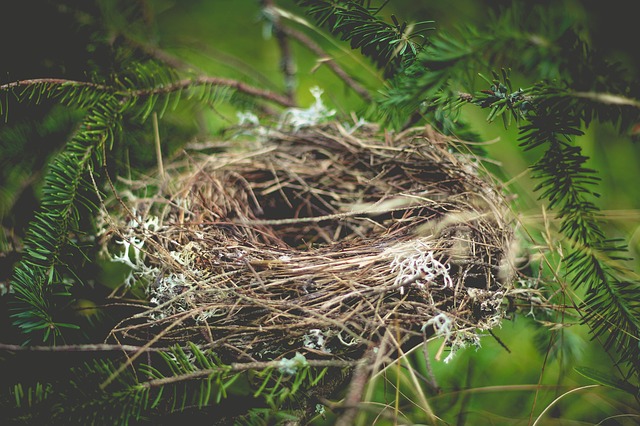 28
[Speaker Notes: Ponudite trampolin, a ne gnijezdo ;)
Ja nisam ovdje da vam ponudim krevet za odmaranje nego trampolin da skočite više]
Sinergija
Sudjelovanje pojedinih dijelova koje povećava učinkovitost svakoga dijela, 
tako da cjelina predstavlja više od međusobnoga zbroja dijelova.




Struna, http://struna.ihjj.hr/naziv/sinergija/18015/
29
www.menti.com  267590
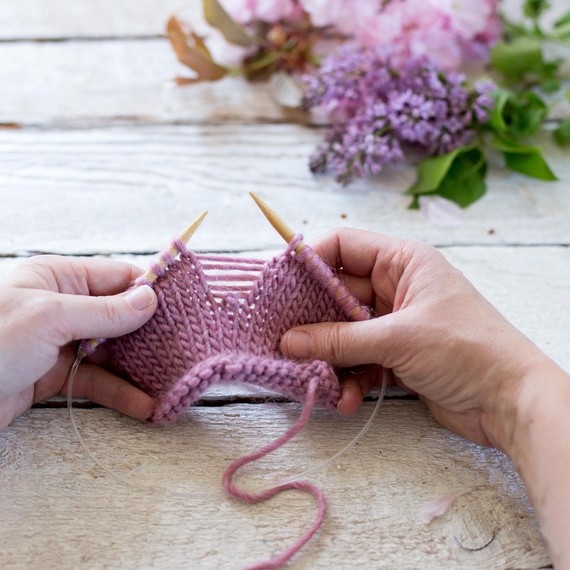 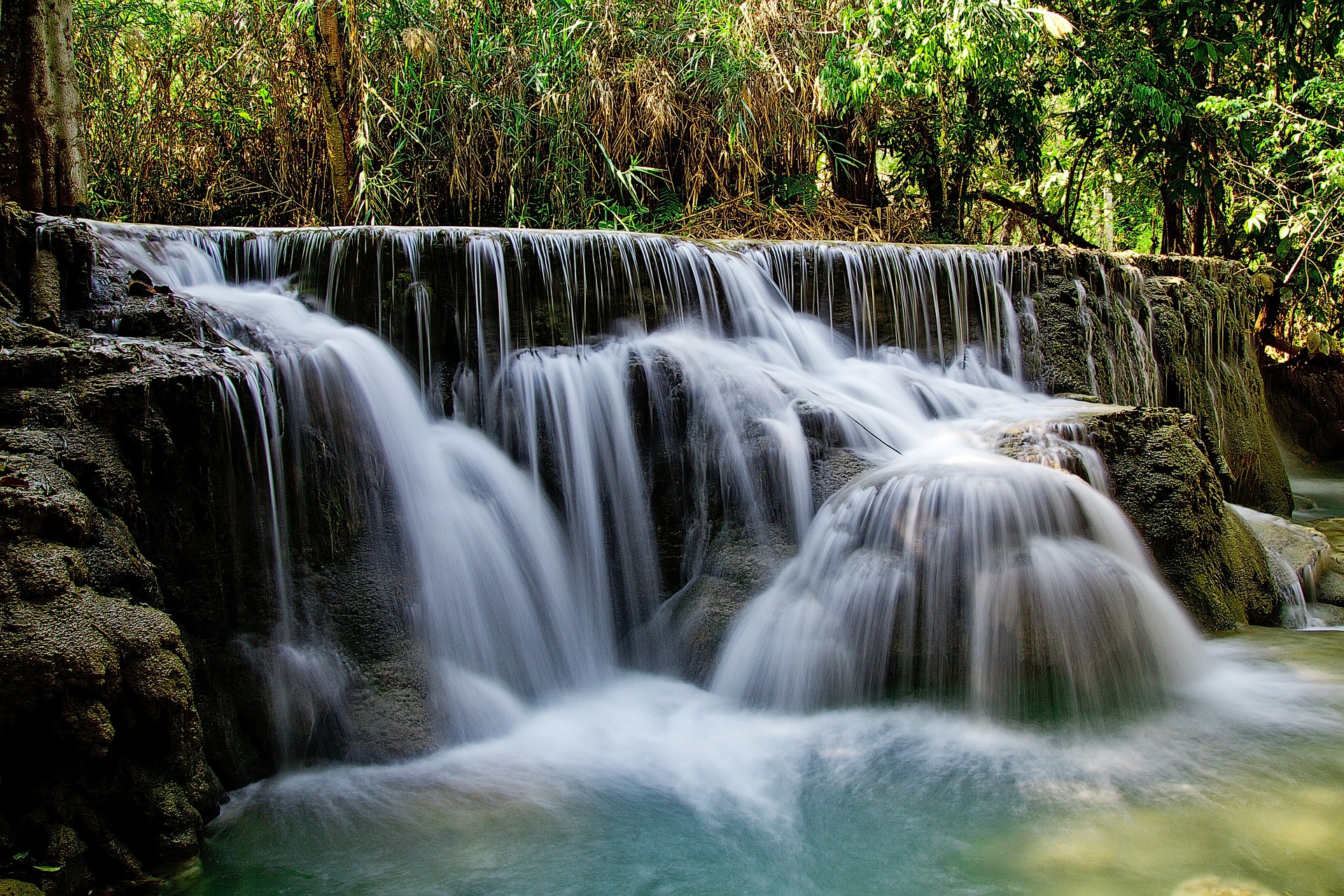 30
[Speaker Notes: Vi odlučujete hoćete li biti kaplja koja pomaže tkati ili očica koja para tkanje
Ja biram stvaranje i učenje :)]
Teško se žaliti ako su 
svi oko tebe pozitivni.
www.menti.com  267590
31
Start where you are, 
Use what you have 
Do what you can.

	Arthur Ashe
Kada bismo svi učiniliono za što smo sposobni,zapanjili bismo samisebe.	Thomas Alva Edison
www.menti.com  267590
32
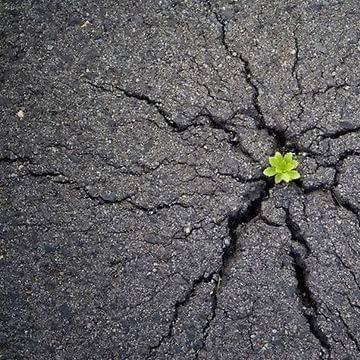 33
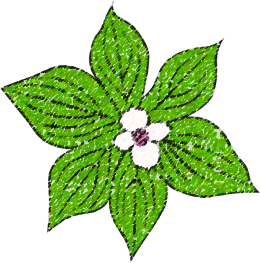 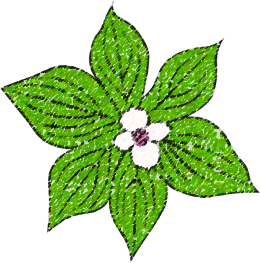 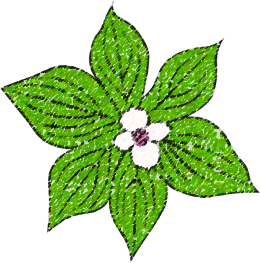 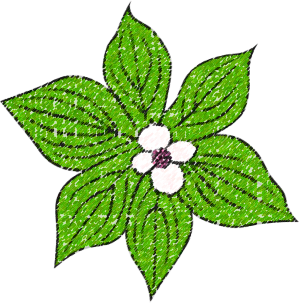 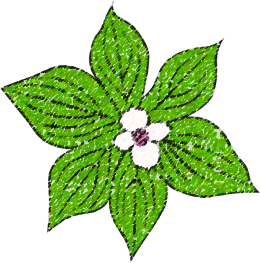 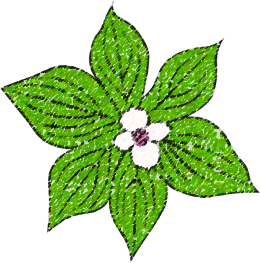 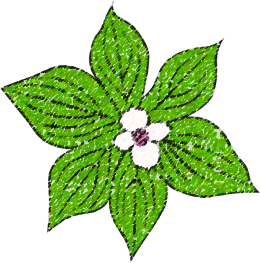 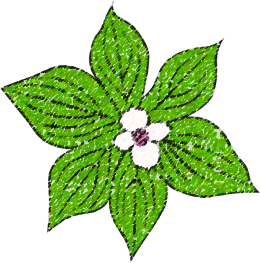 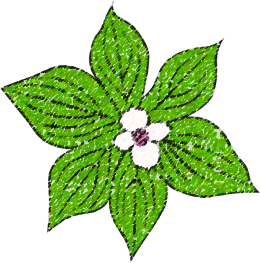 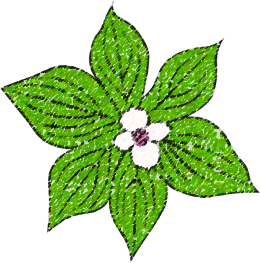 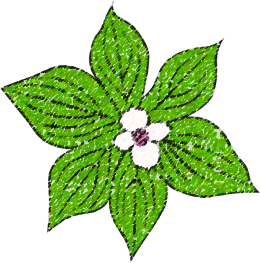 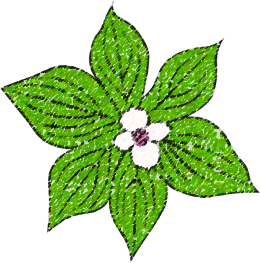 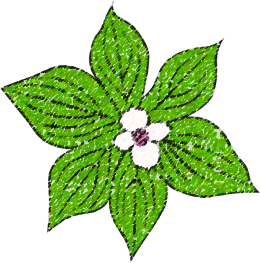 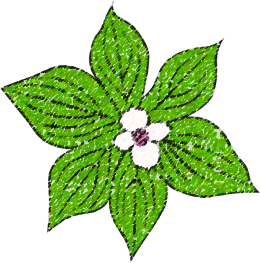 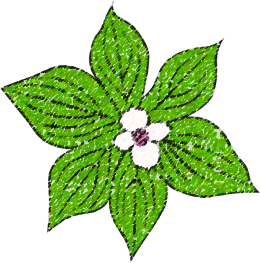 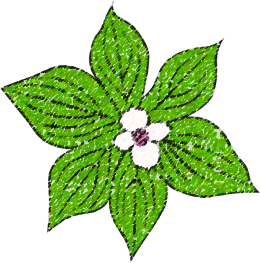 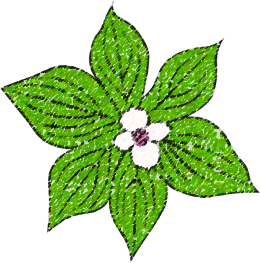 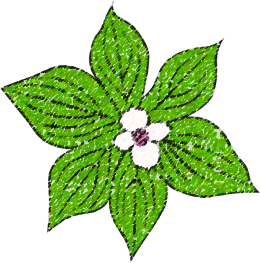 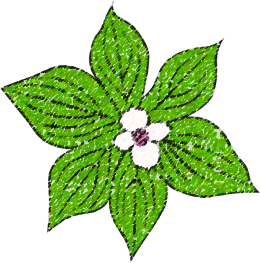 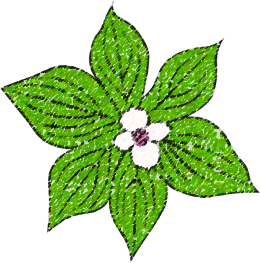 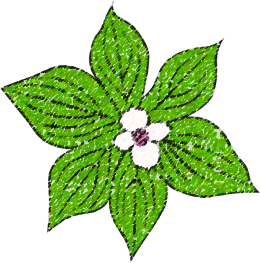 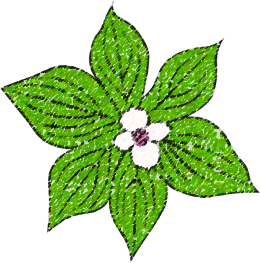 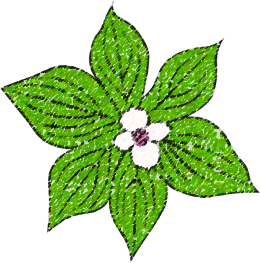 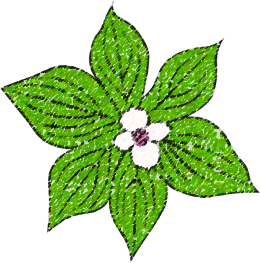 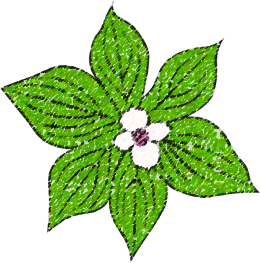 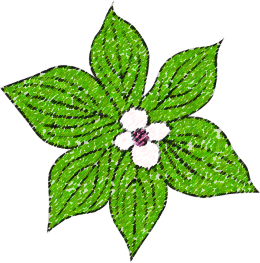 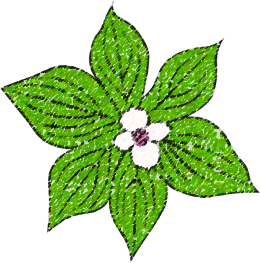 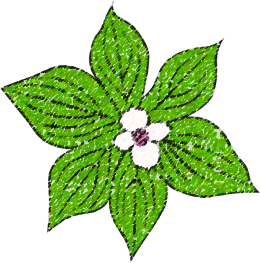 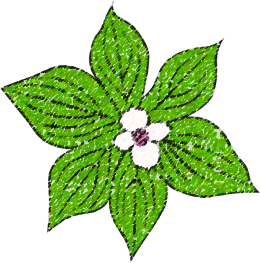 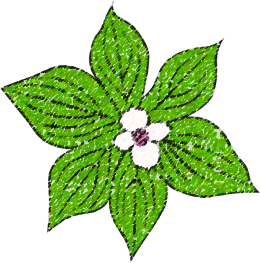 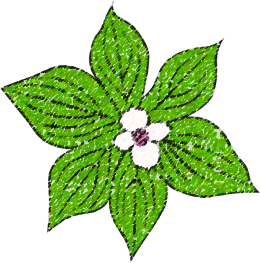 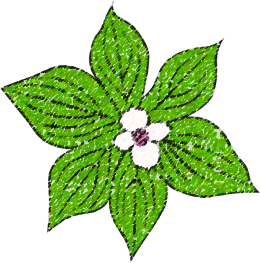 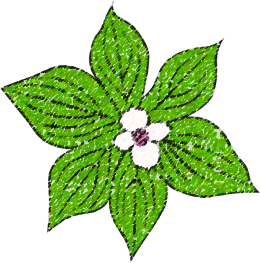 www.menti.com  267590
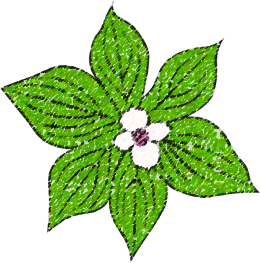 34